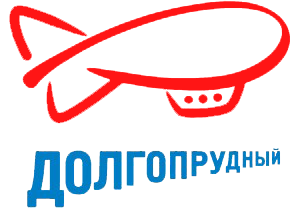 БЮДЖЕТ ДЛЯ ГРАЖДАН
ГОДОВОЙ ОТЧЕТ ОБ ИСПОЛНЕНИИ 
БЮДЖЕТА ЗА 2022 ГОД
городского округа Долгопрудный
Основные понятия, используемые в бюджетном процессе
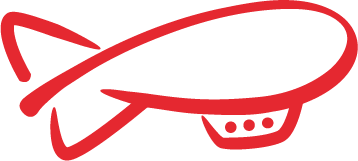 Бюджет - форма образования и расходования денежных средств, предназначенных для финансового обеспечения задач и функций государства и местного самоуправления
Бюджетная система - основанная на экономических отношениях и государственном устройстве Российской Федерации, регулируемая законодательством Российской Федерации совокупность федерального бюджета, бюджетов субъектов Российской Федерации, местных бюджетов и бюджетов государственных внебюджетных фондов
Текущий финансовый год - год, в котором осуществляется исполнение бюджета, составление и рассмотрение проекта бюджета на очередной финансовый год и плановый период
Очередной финансовый год - год, следующий за текущим финансовым годом
Плановый период - два финансовых года, следующие за очередным финансовым годом
Отчетный финансовый год - год, предшествующий текущему финансовому году
Доходы бюджета - поступающие в бюджет денежные средства
Расходы бюджета - выплачиваемые из бюджета денежные средства
Дефицит бюджета - превышение расходов бюджета над его доходами
Профицит бюджета - превышение доходов бюджета над его расходами
Сводная бюджетная роспись - документ, который составляется и ведется финансовым органом в целях организации исполнения бюджета по расходам бюджета и источникам финансирования дефицита бюджета 
Бюджетная роспись - документ, который составляется и ведется главным распорядителем бюджетных средств (главным администратором источников финансирования дефицита бюджета) в целях исполнения бюджета по расходам (источникам финансирования дефицита бюджета)
Бюджетные ассигнования - предельные объемы денежных средств, предусмотренные в соответствующем финансовом году для исполнения бюджетных обязательств 
Бюджетные обязательства – расходные обязательства, подлежащие исполнению в соответствующем финансовом году
Главный распорядитель бюджетных средств (ГРБС) - орган местного самоуправления, орган местной администрации, указанный в ведомственной структуре расходов бюджета, имеющие право распределять бюджетные ассигнования и лимиты бюджетных обязательств между получателями бюджетных средств
Получатель бюджетных средств - орган местного самоуправления, орган местной администрации, находящееся в ведении главного распорядителя бюджетных средств казенное учреждение, имеющие право на принятие и исполнение бюджетных обязательств от имени публично-правового образования за счет средств соответствующего бюджета
Остатки бюджетных средств на счете - средства, сформированные за счет остатков средств, образовавшихся на начало года после завершения операций по принятым обязательствам прошедшего года и экономии в расходах в текущем году. В соответствии с действующим законодательством изменение остатков средств на счетах по учету бюджета рассматривается как один из источников финансирования его дефицита
2
Основные задачи и приоритеты  бюджетной политики на 2022 год :
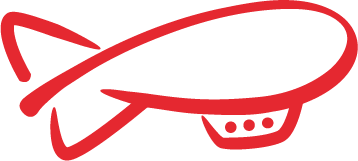 определение четких приоритетов использования бюджетных средств с учетом текущей экономической ситуации;
реализация приоритетных проектов;
снижение неэффективных трат бюджета городского округа, обеспечение исполнения гарантированных расходных обязательств городского округа;
принятие решений, направленных на достижение в полном объеме уровня оплаты труда работников муниципальных учреждений социальной сферы в соответствии с Указом Президента Российской Федерации от 07.05.2012 № 597 «О мероприятиях по реализации государственной социальной политики»;
обеспечение выполнения ключевых и целевых показателей муниципальных программ;
планирование в полном объеме расходов на социальные выплаты с учетом изменения численности их получателей и критериев для предоставления соответствующих социальных выплат гражданам городского округа.
3
Описание административно-территориального образования города       Долгопрудный
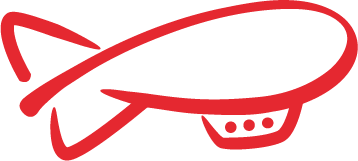 Город Долгопрудный — муниципальное образование областного значения. Статус города Долгопрудный обрел в 1957 году. Площадь города — 3052 гектар. Своими южными границами он примыкает по Дмитровскому шоссе к МКАД и расположен в 8 километрах от аэропорта Шереметьево. С запада город граничит с каналом имени Москвы, на севере с городским округом Мытищи, с ним же город граничит и на востоке, здесь же проходит граница с Москвой.
В состав города были в разное время включены:
посёлок Хлебниково,
село Павельцево,
рабочий посёлок Шереметьевский, находящиеся на севере за каналом
 имени Москвы.
Основная отличительная черта современного Долгопрудного — огромный 
научный и производственный потенциал, в настоящее время в 
городе широко развита образовательная,  научно-исследовательская сфера. 
Власти города весьма озабочены благоустройством улиц, парков и домов 
(постоянно идет реорганизация Долгопрудного: снос ветхого жилищного 
фонда, строительство современных зданий и объектов культуры)








).
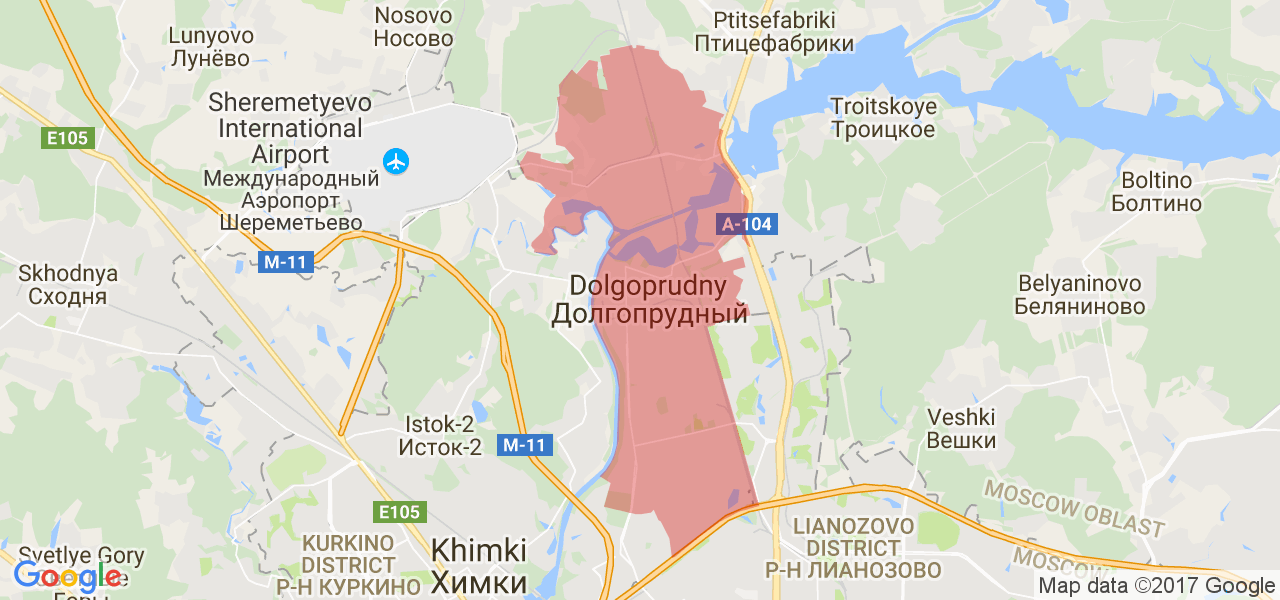 4
Выполнение основных показателей социально-экономического развития
5
Выполнение основных показателей социально-экономического развития
6
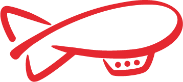 Население и рынок труда
Основная трудовая специализация жителей города:
Численность населения города на конец 2022 года составила  119957 человек, снижение к 2021 году на 1,5 % (численность населения на конец 2021 года составляла 121742 человек). 
Трудоспособное население – 74,3  тыс. человек (61,8% от всего населения города).
В экономике города занято – 40,9 тыс. человек.   
Резерв квалифицированной рабочей силы за счет граждан, выезжающих на работу в другие регионы – 29,0 тыс. человек.
Занято в экономике города, тыс. человек:
Создано 2280 новых рабочих мест

Заявленная работодателями потребность в работниках – 734 вакансий, по рабочим профессиям – 539 вакансии.

Уровень регистрируемой безработицы на начало 2023 года составил 0,45%, что выше уровня Московской области (0,43%).
7
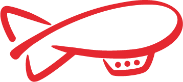 Население и рынок труда
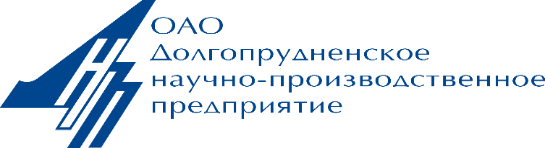 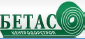 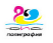 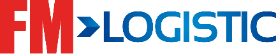 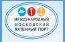 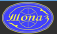 Индивидуальные предприниматели

Малые и микропредприятия

Крупные и средние предприятия
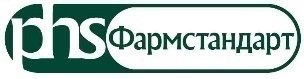 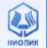 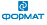 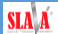 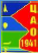 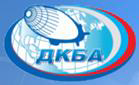 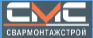 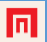 крупные
средние
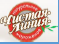 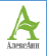 195
16
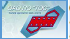 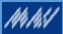 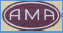 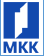 Рынок труда в Долгопрудном достаточно обширен

По итогам 2022 года в городе ведут свою 
деятельность 6703 (+372) хозяйствующих 
субъекта, в том числе:

 195  крупных

 16 (-3) средних

 2440 (+116) малых и микропредприятий

 4247 (+259) индивидуальных предпринимателей
8
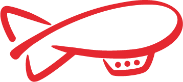 Заработная плата по крупным и средним предприятиям
5 место 
среди городов Московской области 
по уровню среднемесячной заработной платы
С 2000 года, оплата труда во всех отраслях экономики выросла в 20 раз. 
В перспективе ежегодный темп роста в 2023-2025 гг. предполагается сохранить на уровне 105,0 – 106,5%.
9
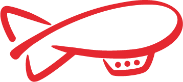 Основные социально-экономические показатели
На сегодняшний день г.о. Долгопрудный достиг стабильного темпа экономического развития. И в этом, в первую очередь, заслуга предприятий города. Значительно выросли поступления во все уровни бюджетов. Наблюдавшаяся на протяжении последних 20 лет положительная динамика развития предприятий города сохранена. 
На объем отгруженных товаров по промышленных видам деятельности городского округа значительное влияние оказывают предприятия, выполняющие Госзаказ.
ОБЪЕМ ОТГРУЖЕННЫХ ТОВАРОВ ПО ПРОМЫШЛЕННЫМ ВИДАМ ДЕЯТЕЛЬНОСТИ ПО КРУПНЫМ И СРЕДНИМ ОРГАНИЗАЦИЯМ
Млрд. руб.
10
Основные параметры исполнения бюджета
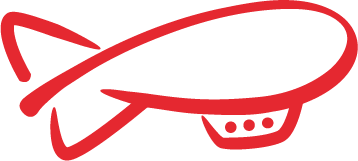 Бюджет городского округа Долгопрудный на 2022 год был утвержден решением Совета депутатов 
городского округа Долгопрудный Московской области 17 декабря 2021 года № 101-нр
(тыс. руб.)
По итогам года сложился дефицит бюджета, который составил 385 млн. рублей.
Муниципальные заимствования в 2022 году не привлекались, муниципальные гарантии не предоставлялись.
Муниципальный долг в 2020-2022 гг. отсутствовал.
11
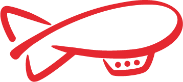 Основные социально-экономические показатели
ОБЪЕМ ИНВЕСТИЦИЙ В ОСНОВНОЙ КАПИТАЛ 
ОРГАНИЗАЦИЙ И ПРЕДПРИЯТИЙ ПО ГОРОДСКОМУ ОКРУГУ
18,0 
млрд. руб.
2020 г.
18,8 
млрд. руб.
2021 г.
20,9 
млрд. руб.
2022 г.
ОБЪЕМ ИНВЕСТИЦИЙ В ОСНОВНОЙ КАПИТАЛ (ЗА ИСКЛЮЧЕНИЕМ БЮДЖЕТНЫХ СРЕДСТВ) 
КРУПНЫХ И СРЕДНИХ ОРГАНИЗАЦИЙ ГОРОДСКОГО ОКРУГА
7,9 
млрд. руб.
2020 г.
8,8 
млрд. руб.
2021 г.
12,8 
млрд. руб.
2022 г.
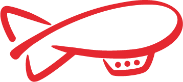 Основные социально-экономические показатели
ЯКОРНЫЕ ИНВЕСТОРЫ
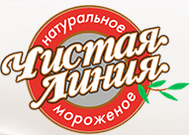 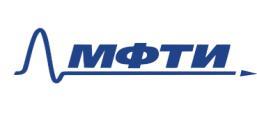 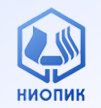 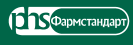 ФГАОУ ВО «Московский физико-технический институт (национальный исследовательский университет)»
ООО «Чистая линия»
АО ФАРМСТАНДАРТ
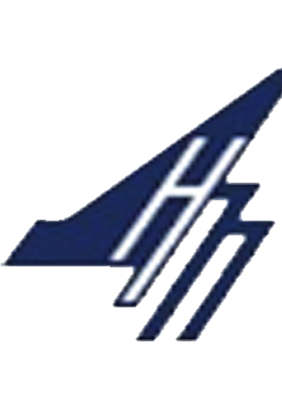 ФГУП «ГНЦ «Научно-исследовательский институт органических полупродуктов и красителей»
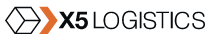 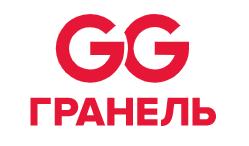 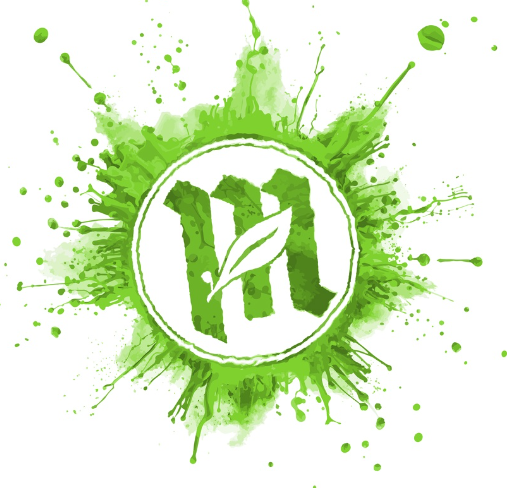 ЗАО «ФМ Ложистик Восток»
ПАО ДНПП
ООО «СЗ «Гранель инвест»
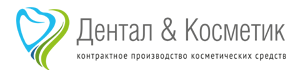 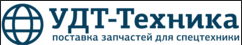 ООО «Могунция-Интеррус»
ООО «ДенталГрупп»
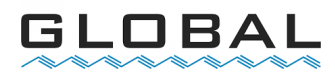 ООО «УДТ-техника»
ООО «Глобалхимфарм»
РЕАЛИЗУЕМЫЕ И ЗАВЕРШЕННЫЕ ИНВЕСТИЦИОННЫЕ ПРОЕКТЫ 
2022 ГОДА В ПРОИЗВОДСТВЕННОЙ И НАУЧНОЙ СФЕРАХ
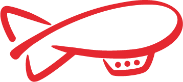 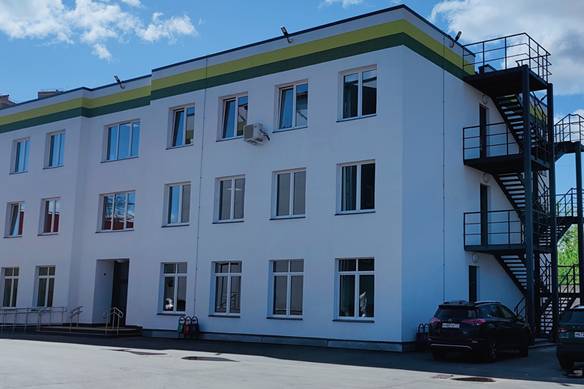 СТРОИТЕЛЬСТВО АДМИНИСТРАТИВНО-СКЛАДСКОГО КОМПЛЕКСА ПИЩЕВОГО ПРОИЗВОДСТВА КОМПАНИИ
Инвестор: ООО «Могунция-интеррус»
Количество создаваемых рабочих мест: 75
Сроки реализации: 2019-2022
ИНВЕСТИЦИИ
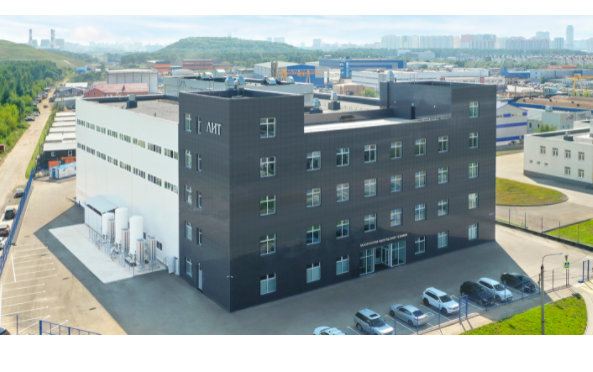 НАУЧНО-ПРОИЗВОДСТВЕННЫЙ ЦЕНТР «ЛАБОРАТОРИЯ ИМПУЛЬСНОЙ ТЕХНИКИ»
Инвестор: ООО «ТД ЛИТ»
Количество создаваемых рабочих мест: 250
Сроки реализации: 2019-2022
РЕКОНСТРУКЦИЯ ЦЕХА ИНЖЕНЕРНОЙ ИНФРАСТРУКТУРЫ ОПЫТНОГО ЗАВОДА «НИОПИК» 
ДЛЯ РАЗМЕЩЕНИЯ ПРОИЗВОДСТВА АКТИВНЫХ ФАРМАЦЕВТИЧЕСКИХ СУБСТАНЦИЙ 
Федеральный бюджет 
Количество создаваемых рабочих мест: 109
Сроки реализации: 2017-2024
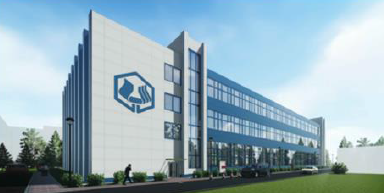 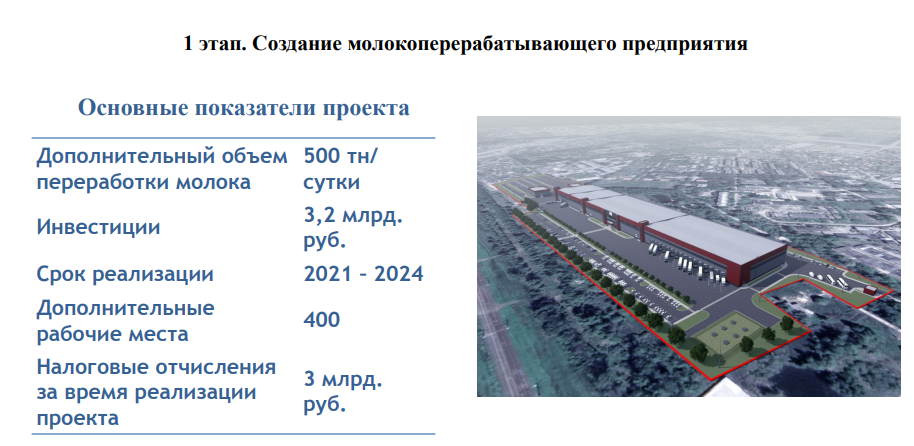 СТРОИТЕЛЬСТВО МОЛОКО-ПЕРЕРАБАТЫВАЮЩЕГО ПРЕДПРИЯТИЯ
Инвестор: ООО «ЧИСТАЯ ЛИНИЯ»
Количество создаваемых рабочих мест: 400
Сроки реализации: 2021-2026
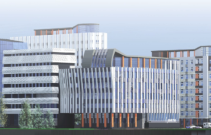 РАЗВИТИЕ ИНФРАСТРУКТУРЫ МФТИ (учебно-лабораторные корпуса и общежития)  
Федеральный бюджет 
Сроки реализации: 2019-2024
ПЕРСПЕКТИВНЫЕ ИНВЕСТИЦИОННЫЕ ПРОЕКТЫ
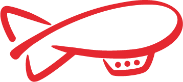 По программе поддержки импортозамещения Московской области «Земля за 1 рубль» в 2022-2023 годах предоставлены земельные участки компаниям:
ИНВЕСТИЦИИ
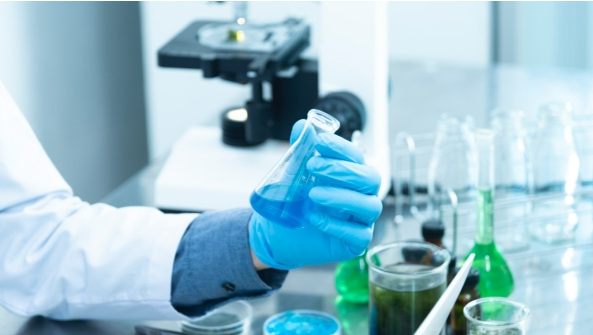 СТРОИТЕЛЬСТВО ВЫСОКОТЕХНОЛОГИЧНОГО ПРОИЗВОДСТВА ФАРМАЦЕВТИЧЕСКИХ СУБСТАНЦИЙ
Инвестор: ООО «Глобалхимфарм» (АО «ФАРМСТАНДАРТ») 
Количество создаваемых рабочих мест: 120
Сроки реализации: 2023-2027
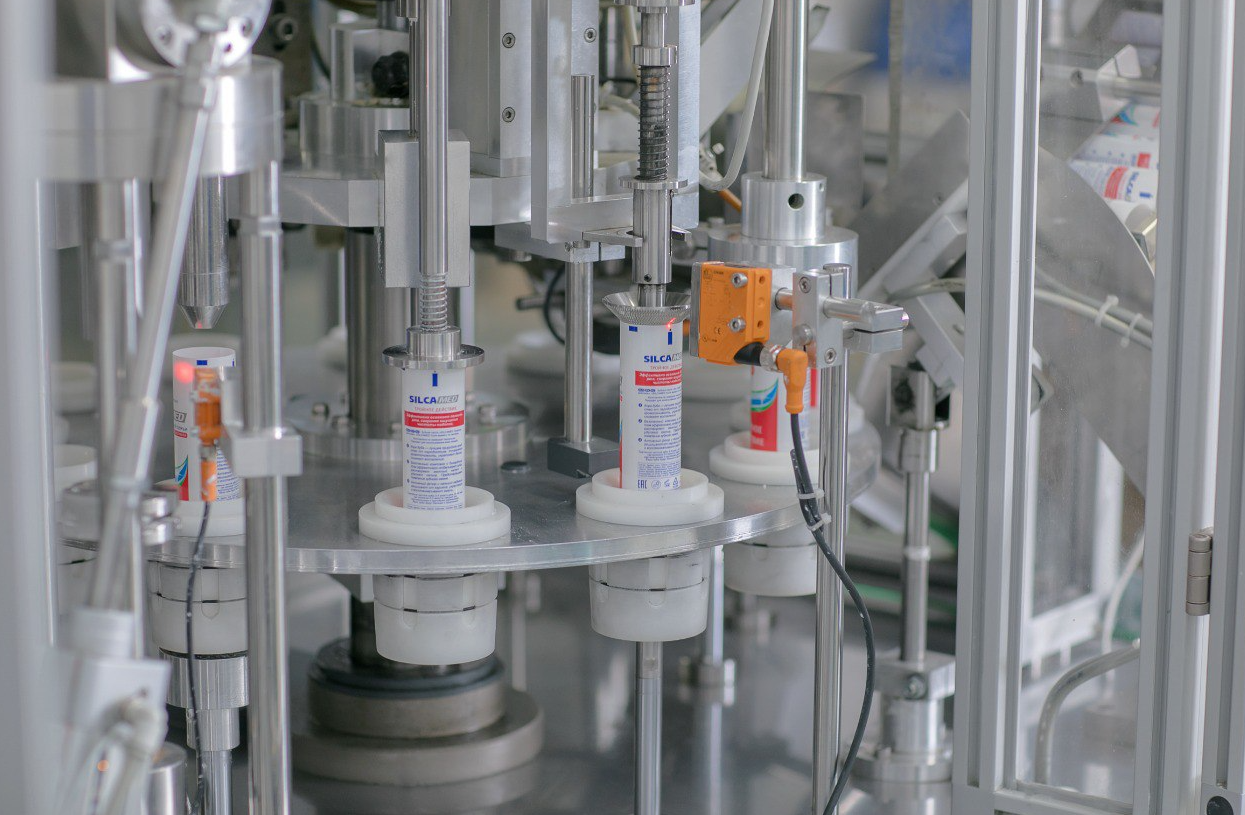 ОРГАНИЗАЦИЯ ВЕРТИКАЛЬНО-ИНТЕГРИРОВАННОГО ПРОИЗВОДСТВА СРЕДСТВ ГИГИЕНЫ ПОЛОСТИ РТА С ЦЕХАМИ ПРОИЗВОДСТВА УПАКОВОЧНЫХ МАТЕРИАЛОВ 
Инвестор: ООО «ДенталГрупп» 
Количество создаваемых рабочих мест: 183 
Сроки реализации: 2023-2026
СТРОИТЕЛЬСТВО ПРОИЗВОДСТВЕННО-СКЛАДСКОГО КОМПЛЕКСА ДЛЯ ПРОИЗВОДСТВА ДЕТАЛЕЙ И КОМПЛЕКТУЮЩИХ ДЛЯ СПЕЦТЕХНИКИ, ИСПОЛЬЗУЕМОЙ В ГОРНОДОБЫВАЮЩЕЙ ПРОМЫШЛЕННОСТИ, СТРОИТЕЛЬСТВЕ И ПРИ РЕМОНТЕ ДОРОГ
Инвестор: ООО «УДТ-техника»
Количество создаваемых рабочих мест: 51 
Сроки реализации:  2023-2026
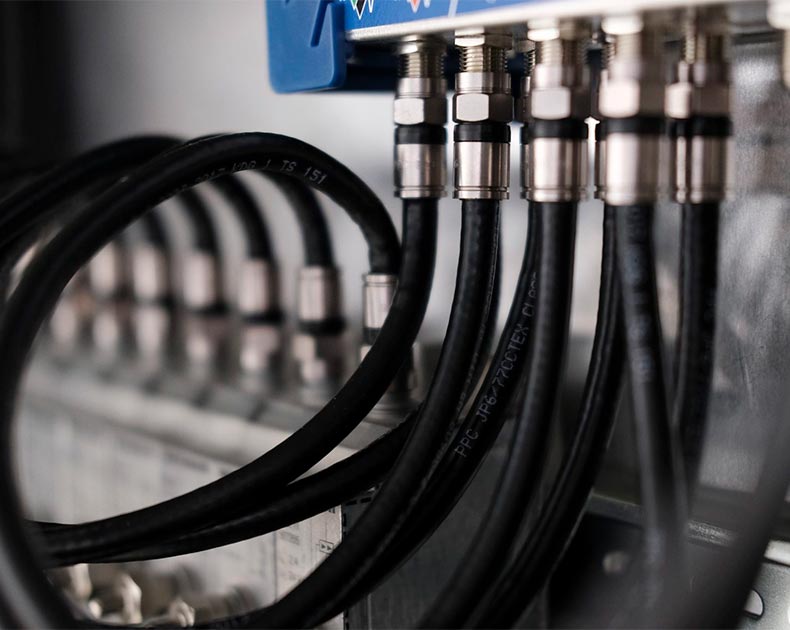 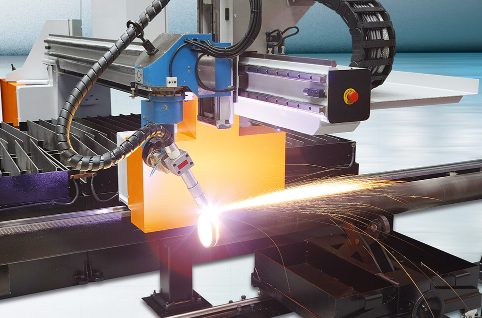 СТРОИТЕЛЬСТВО ПРОИЗВОДСТВЕННО-СКЛАДСКОГО КОМПЛЕКСА МЕТАЛЛИЧЕСКИХ ИЗДЕЛИЙ
Инвестор: ООО «ТД Искра.НК»
Количество создаваемых рабочих мест: 20
Сроки реализации: 2023-2026
ПРОЕКТЫ РАЗВИТИЯ ОБЩЕСТВЕННО-ДЕЛОВОГО ПРОСТРАНСТВА
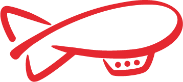 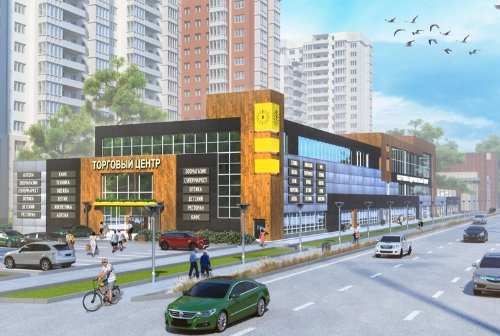 СТРОИТЕЛЬСТВО ТОРГОВОГО ЦЕНТРА С РАЗМЕЩЕНИЕМ КРУПНОГО ФИТНЕС-ЦЕНТРА  ПЛОЩАДЬЮ 15,432 ТЫС. КВ. М, ПОДЗЕМНЫМ И НАЗЕМНЫМ ПАРКИНГАМИ НА 237 М/М
Инвестор: ИП Балакаев
Количество создаваемых рабочих мест: 313
Сроки реализации: 2021-2024
СТРОИТЕЛЬСТВО ОФИСНО-ДЕЛОВОГО ЦЕНТРА ОБЩЕЙ 
ПЛОЩАДЬЮ 1,0 ТЫС. КВ. М В МИКРОРАЙОНЕ ЦЕНТРАЛЬНЫЙ
Инвестор: ООО «Рынок Подмосковья 2»
Количество создаваемых рабочих мест: 30
Сроки реализации: 2022-2025
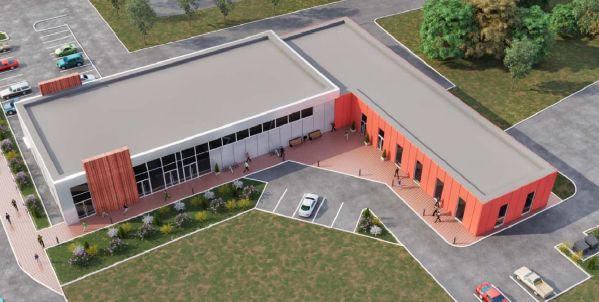 16
Анализ исполнения доходной части бюджета
(тыс. руб.)
17
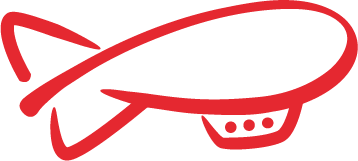 Структура налоговых и неналоговых доходов, а такжемежбюджетных трансфертах, поступающих в бюджет в сравнении с плановыми назначениями
(тыс. руб.)
18
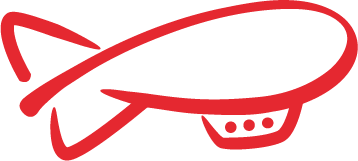 Структура налоговых и неналоговых доходов, а такжемежбюджетных трансфертах, поступающих в бюджет в сравнении с плановыми назначениями
(тыс. руб.)
19
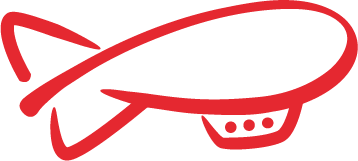 Структура налоговых и неналоговых доходов, а такжемежбюджетных трансфертах, поступающих в бюджет в сравнении с плановыми назначениями
(тыс. руб.)
20
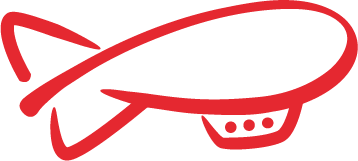 Структура налоговых и неналоговых доходов, а такжемежбюджетных трансфертах, поступающих в бюджет в сравнении с плановыми назначениями
(тыс. руб.)
21
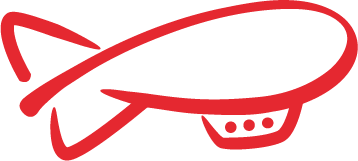 Структура налоговых и неналоговых доходов, а такжемежбюджетных трансфертах, поступающих в бюджет в сравнении с плановыми назначениями
(тыс. руб.)
22
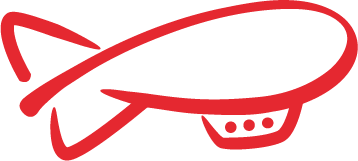 Структура налоговых и неналоговых доходов, а такжемежбюджетных трансфертах, поступающих в бюджет в сравнении с плановыми назначениями
(тыс. руб.)
23
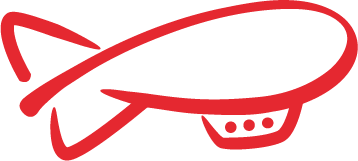 Структура налоговых и неналоговых доходов, а такжемежбюджетных трансфертах, поступающих в бюджет в сравнении с плановыми назначениями
(тыс. руб.)
24
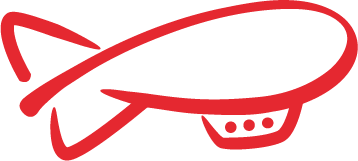 Структура налоговых и неналоговых доходов, а такжемежбюджетных трансфертах, поступающих в бюджет в сравнении с плановыми назначениями
(тыс. руб.)
25
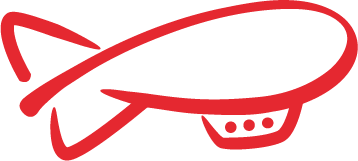 Структура налоговых и неналоговых доходов, а такжемежбюджетных трансфертах, поступающих в бюджет в сравнении с плановыми назначениями
(тыс. руб.)
26
Структура налоговых и неналоговых доходов по исполнению за 2022 год
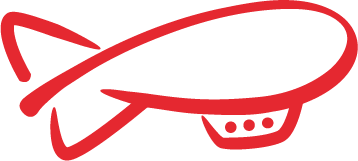 27
Исполнение доходной части бюджета городского округа Долгопрудный
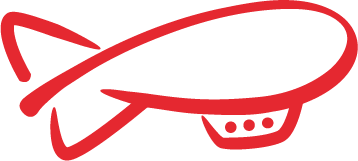 (тыс. руб.)
28
Структура безвозмездных поступлений от других бюджетов бюджетной системы Российской Федерации
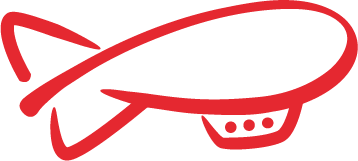 Безвозмездные поступления от других бюджетов бюджетной системы  
Российской Федерации получены в сумме 
3 486 490,5 тыс. рублей, в том числе:
субвенции – 2 067 494,9 тыс. рублей 
    (97,7% от плана);
субсидии – 1 336 094,8тыс. рублей 
    (82,6% от плана);
дотации – 74 696,8 тыс. рублей;
Иные МБТ – 8 204,0 тыс. руб.
29
Информация об удельном объеме налоговых и неналоговых доходов бюджета городского округа Долгопрудный в расчете на душу населения в сравнении с другими муниципальными образованиями Московской области
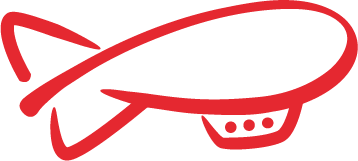 (руб.)
(источник получения информации: сайт”Открытый бюджет Московской области ГИС “РЭБ МО” 
https://budget.mosreg.ru/pasport-moskovskoj-oblasti/spisok-municipalnyx-obrazovanij/pasport-municipalnih-obrazovaniy/osnovnye-parametry-ispolneniya-byudzheta-municipalnogo-obrazovaniya/)
30
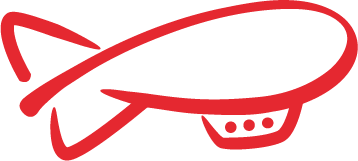 Информация о ставках налогов
Земельный налог
В соответствии с главой 31 Налогового кодекса Российской Федерации, решением Совета депутатов г.Долгопрудного от 22.06.2012 № 95-нр «О земельном налоге на территории городского округа Долгопрудный» определены налоговые ставки в процентах от кадастровой стоимости земельных участков:
0,3 % в отношении земельных участков:
отнесенных к землям сельскохозяйственного назначения или к землям в составе зон сельскохозяйственного использования в городском округе Долгопрудный и используемых для сельскохозяйственного производства;
занятых жилищным фондом (за исключением земельных участков, занятых индивидуальными жилыми домами) и объектами инженерной инфраструктуры жилищно-коммунального комплекса (за исключением доли в праве на земельный участок, приходящейся на объект, не относящийся к жилищному фонду и объектам инженерной инфраструктуры жилищно-коммунального комплекса) или приобретенных (предоставленных) для жилищного строительства (за исключением приобретенных (предоставленных) для индивидуального жилищного строительства);
ограниченных в обороте в соответствии с законодательством Российской Федерации, предоставленных для обеспечения обороны, безопасности и таможенных нужд.
0,2 % в отношении земельных участков:
занятых индивидуальными жилыми домами или приобретенных (предоставленных) для индивидуального жилищного строительства и личного подсобного хозяйства (за исключением земельных участков, приобретенных (предоставленных) для индивидуального жилищного строительства, личного подсобного хозяйства, используемых в предпринимательской деятельности).
0,25 % в отношении земельных участков:
не используемых в предпринимательской деятельности, приобретенных (предоставленных) для ведения садоводства или огородничества, а также земельных участков общего назначения, предусмотренных Федеральным законом от 29 июля 2017 года № 217-ФЗ «О ведении гражданами садоводства и огородничества для собственных нужд и о внесении изменений в отдельные законодательные акты Российской Федерации».
1,5 % в отношении прочих земельных участков.
Налог на имущество 
В соответствии с главой 32 Налогового кодекса Российской Федерации, решением Совета депутатов г.Долгопрудного от 19.11.2014 № 24-нр «О налоге на имущество физических лиц на территории городского округа Долгопрудный» определены налоговые ставки в процентах от кадастровой стоимости:
Объектов налогообложения, кадастровая стоимость каждого из которых не превышает 300 млн. рублей:
Квартиры, части квартир, комнаты - 0,1 %.
Жилые дома, части жилых домов - 0,3 %.
Объекты незавершенного строительства в случае, если проектируемым назначением таких объектов является жилой дом, - 0,3 %.
Единые недвижимые комплексы, в состав которых входит хотя бы один жилой дом - 0,3 %.
Гаражи и машино-места, в том числе расположенные в объектах налогообложения, указанных в подпункте 2 пункта 2 статьи 406 Налогового кодекса Российской Федерации - 0,3 %.
Хозяйственные строения или сооружения, площадь каждого из которых не превышает 50 квадратных метров и которые расположены на земельных участках для ведения личного подсобного хозяйства, огородничества, садоводства или индивидуального жилищного строительства, - 0,3 %.
Объектов налогообложения, включенных в перечень, определяемый в соответствии с пунктом 7 статьи 378.2 Налогового кодекса Российской Федерации, в отношении объектов налогообложения, предусмотренных абзацем вторым пункта 10 статьи 378.2 Налогового кодекса Российской Федерации, - в 2015 году - 1,5 %, в 2016 году - 2 %; в 2017 году - 1,5 %; в 2018 году и последующие годы - 2 %.
Объектов налогообложения, кадастровая стоимость каждого из которых превышает 300 млн. рублей, - 2 %.
Прочих объектов налогообложения - 0,5 %.
31
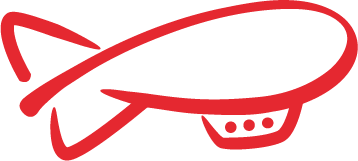 Реестр налоговых льгот по земельному налогу, установленных решением Совета депутатов г.Долгопрудного от 22.06.2012  № 95-нр «О земельном налоге на территории городского округа Долгопрудный»
32
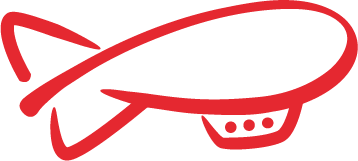 Реестр налоговых льгот по земельному налогу, установленных решением Совета депутатов г.Долгопрудного от 22.06.2012  № 95-нр «О земельном налоге на территории городского округа Долгопрудный»
33
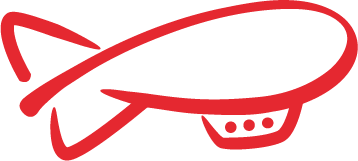 Реестр налоговых льгот по налогу на имущество физических лиц, установленных решением Совета депутатов г.Долгопрудного от 19.11.2014  № 24-нр «О налоге на имущество физических лиц на территории городского округа Долгопрудный Московской области»
34
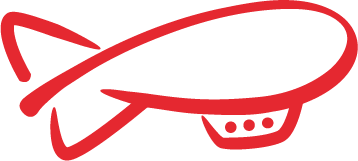 Информация об объемах предоставленных льгот, установленных решением Совета депутатов городского округа Долгопрудный Московской области
Земельный налог
Сумма льгот по земельному налогу юридическим лицам за 2022 год в соответствии с решением Совета депутатов г.Долгопрудного от 22.06.2012              № 95-нр « О земельном налоге на территории городского округа Долгопрудный» по оценке составила 33 636,0 тыс. руб.
35
Информация об объемах предоставленных льгот, установленных решением Совета депутатов городского округа Долгопрудный Московской области
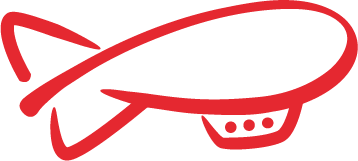 Налог на имущество физических лиц 
Сумма льгот по налогу на имущество физических лиц за 2022 год в соответствии с  решением Совета депутатов г.Долгопрудного от 19.11.2014 № 24-нр «О налоге на имущество физических лиц на территории городского округа Долгопрудный Московской области» Долгопрудный» по оценке составила 0,0 тыс. руб.
36
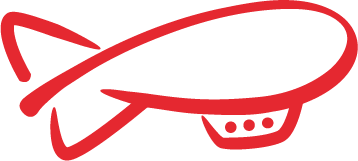 Расходная часть бюджета городского округа Долгопрудный
Данные в таблице представлены в тыс. рублей
37
Финансирование муниципальных программ
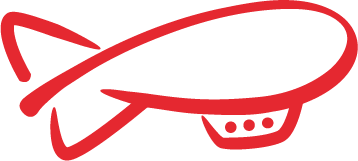 Данные в таблице представлены в тыс. рублей
38
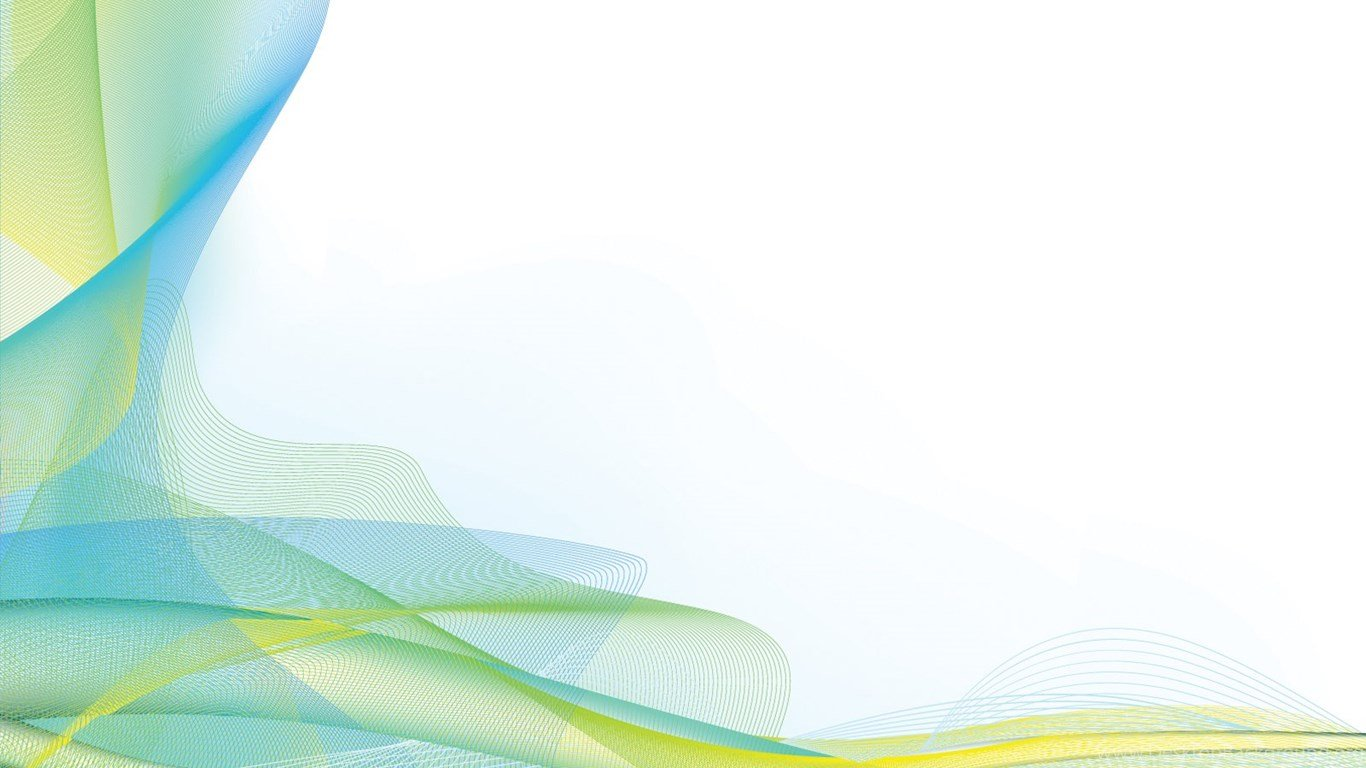 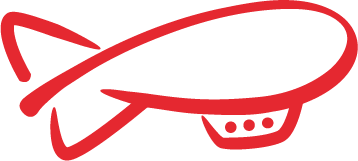 Непрограммные расходы бюджета городского округа Долгопрудный
Расходы на непрограммную часть бюджета городского округа Долгопрудный составили  23 471,9 тыс. руб. и включают следующие направления:
руководство и управление в сфере установленных функций органов местного самоуправления
(16 830,3 тыс. рублей)
ежемесячные денежные выплаты Почетным гражданам
 (1 810,6 тыс. руб.)
достижение показателей деятельности органов исполнительной власти субъектов Российской Федерации (поощрение муниципальных управленческих команд)
(4 783,3 тыс. рублей)
Оплата исполнительных листов, судебных издержек (47,7 тыс. руб.)
Обеспечение деятельности Совета депутатов
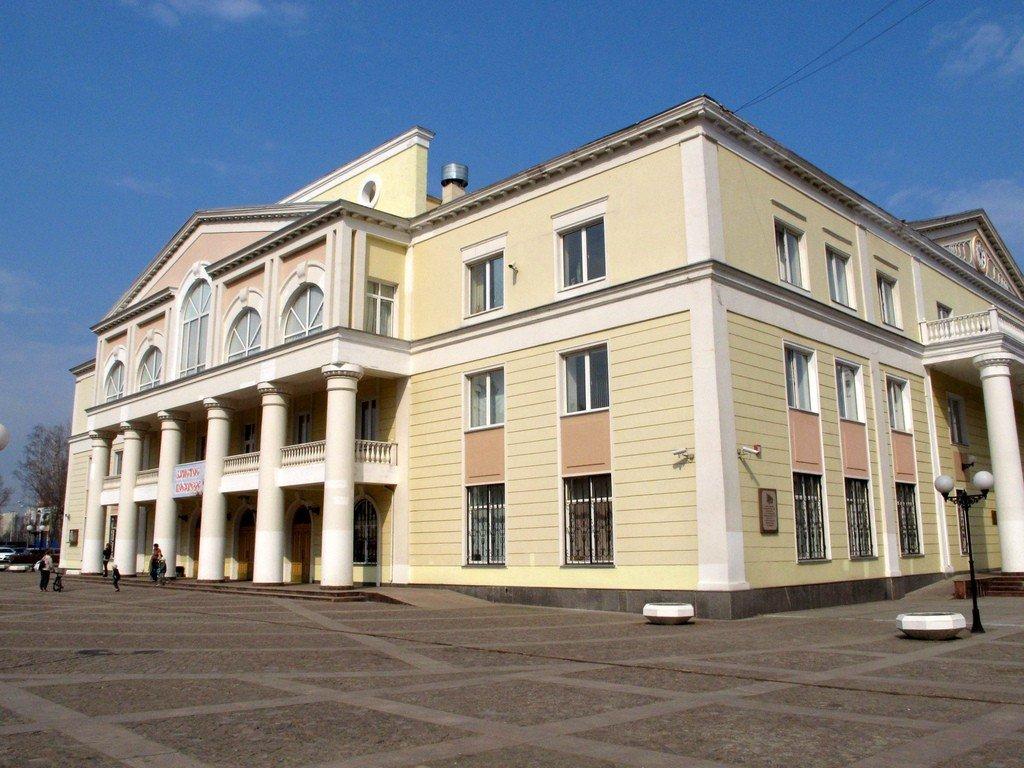 Обеспечение деятельности Контрольно-ревизионной комиссии
39
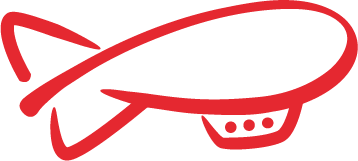 Реализация национальных проектов в рамках муниципальных программ
Данные в таблице представлены в тыс. рублей
40
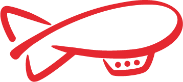 Результаты реализации муниципальных программ
41
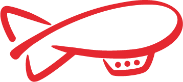 Результаты реализации муниципальных программ
42
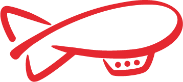 Результаты реализации муниципальных программ
43
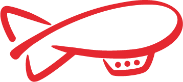 Результаты реализации муниципальных программ
44
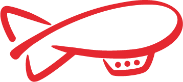 Результаты реализации муниципальных программ
45
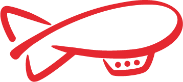 Результаты реализации муниципальных программ
46
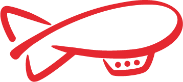 Результаты реализации муниципальных программ
47
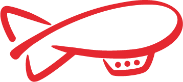 Результаты реализации муниципальных программ
48
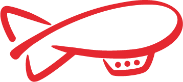 Результаты реализации муниципальных программ
49
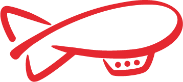 Результаты реализации муниципальных программ
50
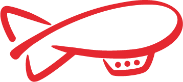 Результаты реализации муниципальных программ
51
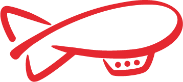 Результаты реализации муниципальных программ
52
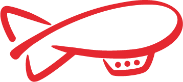 Результаты реализации муниципальных программ
53
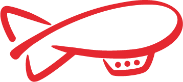 Результаты реализации муниципальных программ
54
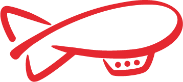 Результаты реализации муниципальных программ
55
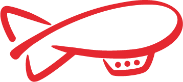 Результаты реализации муниципальных программ
56
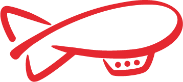 Результаты реализации муниципальных программ
57
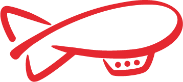 Результаты реализации муниципальных программ
58
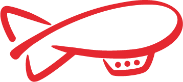 Результаты реализации муниципальных программ
59
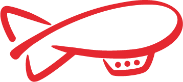 Результаты реализации муниципальных программ
60
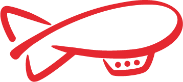 Результаты реализации муниципальных программ
61
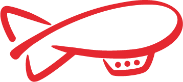 Результаты реализации муниципальных программ
62
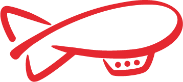 Результаты реализации муниципальных программ
63
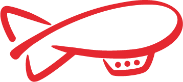 Результаты реализации муниципальных программ
64
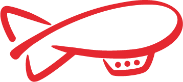 Результаты реализации муниципальных программ
65
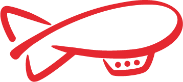 Результаты реализации муниципальных программ
66
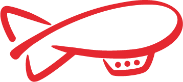 Результаты реализации муниципальных программ
67
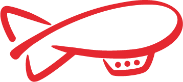 Результаты реализации муниципальных программ
68
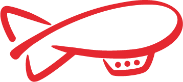 Результаты реализации муниципальных программ
69
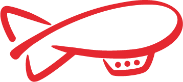 Результаты реализации муниципальных программ
70
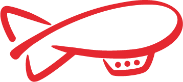 Результаты реализации муниципальных программ
71
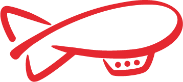 Результаты реализации муниципальных программ
72
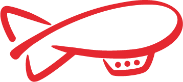 Результаты реализации муниципальных программ
73
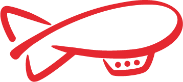 Результаты реализации муниципальных программ
74
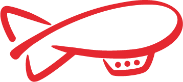 Результаты реализации муниципальных программ
75
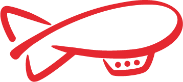 Результаты реализации муниципальных программ
76
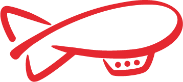 Результаты реализации муниципальных программ
77
Информация о расходах бюджета с учетом интересов целевых групп пользователей за 2022 год
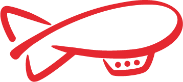 78
Информация о расходах бюджета с учетом интересов целевых групп пользователей за 2022 год
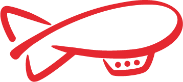 79
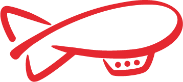 Информация о расходах бюджета с учетом интересов целевых групп пользователей за 2022 год
80
Информация о расходах бюджета с учетом интересов целевых групп пользователей
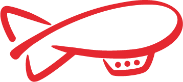 81
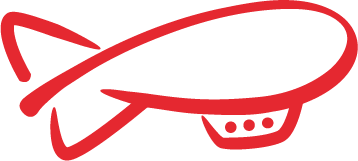 Расходы бюджета по разделам, подразделам классификации расходов бюджетов
Данные в таблице представлены в тыс. рублей
Продолжение таблицы на следующем слайде
82
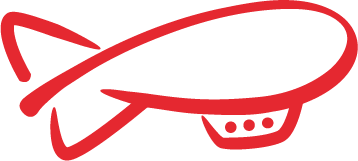 Расходы бюджета по разделам, подразделам классификации расходов бюджетов
Данные в таблице представлены в тыс. рублей
Продолжение таблицы на следующем слайде
83
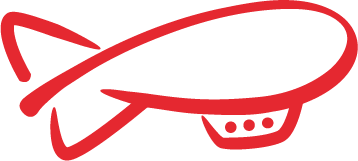 Расходы бюджета по разделам, подразделам классификации расходов бюджетов
Данные в таблице представлены в тыс. рублей
Продолжение таблицы на следующем слайде
84
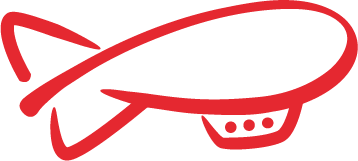 Расходы бюджета по разделам, подразделам классификации расходов бюджетов
Данные в таблице представлены в тыс. рублей
Продолжение таблицы на следующем слайде
85
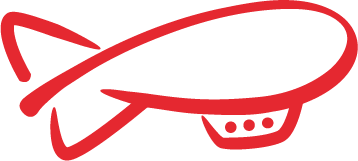 Расходы бюджета по разделам, подразделам классификации расходов бюджетов
Данные в таблице представлены в тыс. рублей
Продолжение таблицы на следующем слайде
86
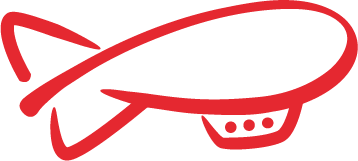 Расходы бюджета по разделам, подразделам классификации расходов бюджетов
Данные в таблице представлены в тыс. рублей
Продолжение таблицы на следующем слайде
87
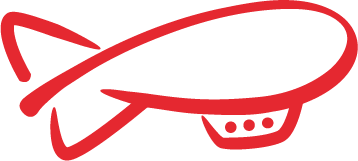 Расходы бюджета по разделам, подразделам классификации расходов бюджетов
Данные в таблице представлены в тыс. рублей
Продолжение таблицы на следующем слайде
88
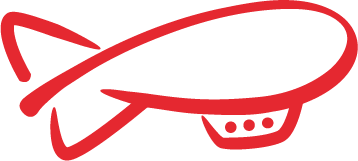 Расходы бюджета по разделам, подразделам классификации расходов бюджетов
Данные в таблице представлены в тыс. рублей
89
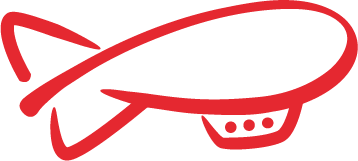 Общественно-значимые проекты, реализуемые в 2022-2023 году на территории городского округа Долгопрудный
Объекты социальной инфраструктуры: детские сады
90
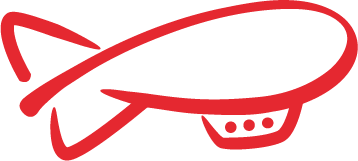 Общественно-значимые проекты, реализуемые в 2022-2023 году на территории городского округа Долгопрудный
Объекты социальной инфраструктуры: общеобразовательные школы
91
Контактная информация для граждан
Финансовое управление администрации городского округа Долгопрудный
Адрес местонахождения: Московская область, г.о. Долгопрудный, Пацаева проспект, 17

Начальник Управления – Алексеева Марина Александровна

Контактные телефоны: 8(495) 408-81-57
                                           8(495) 408-40-15

e-mail: dolgopfu@yandex.ru

Режим работы: понедельник – четверг с 09:00 до 18:00
                              пятница с 09:00 до 17:00
                              обед с 13:00 - 14:00
                              суббота и воскресенье – выходной 

Личный прием граждан осуществляется согласно графику работы Финансового управления
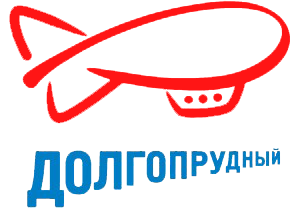